Preliminary results of all bug-fixes, deep convection tuning and new PBL/shallow convection
Young Kwon
1
Bug fixes
SAS deep convection  
      – out of bound in moist static energy
Nest motion 
      – initialization of fractions of hydrometeo species in start_domain_nmm.f
3.  MP bugs 
      – RHgrd_out setting in vertical levels
      – detrainment from convection to MP
CO2 transmission data
     – Lookup table problem. Change to calculate in the model
2
Deep convection tuning
Modify the momentum mixing 
     From pgcon=0.55 to pgcon=0.2
2. Uses the original cloud mass fluxes as GFS

   ** These tunings were done to compensate the degradation of intensity skills caused by the positive bias from SAS convection bug fix
3
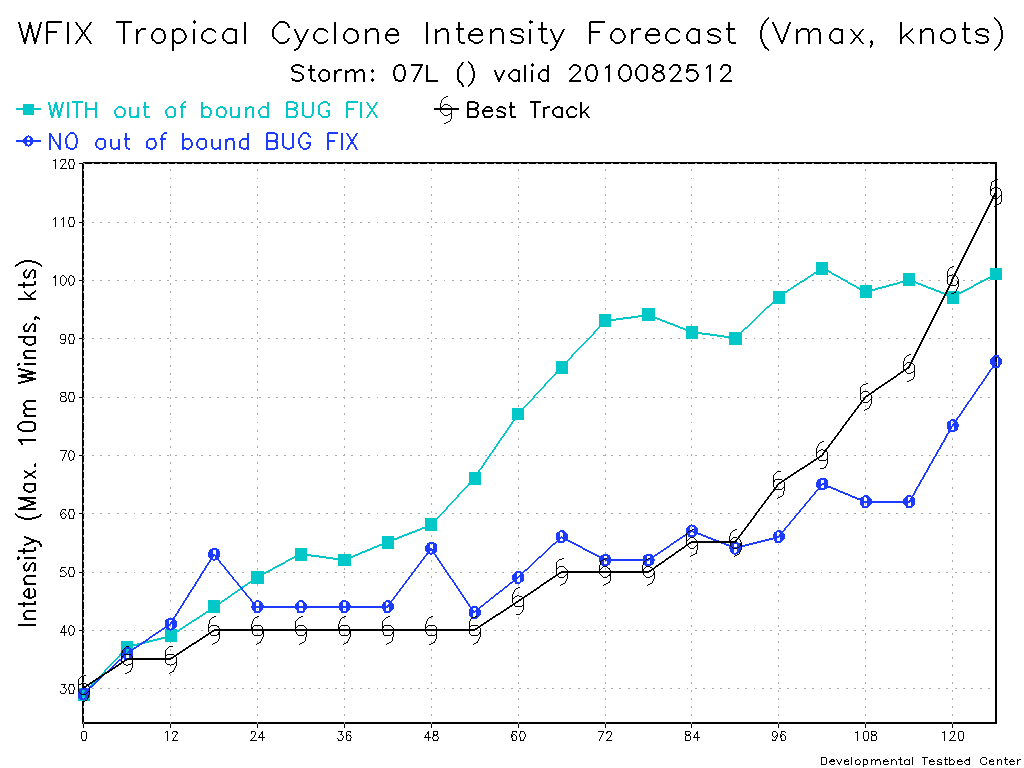 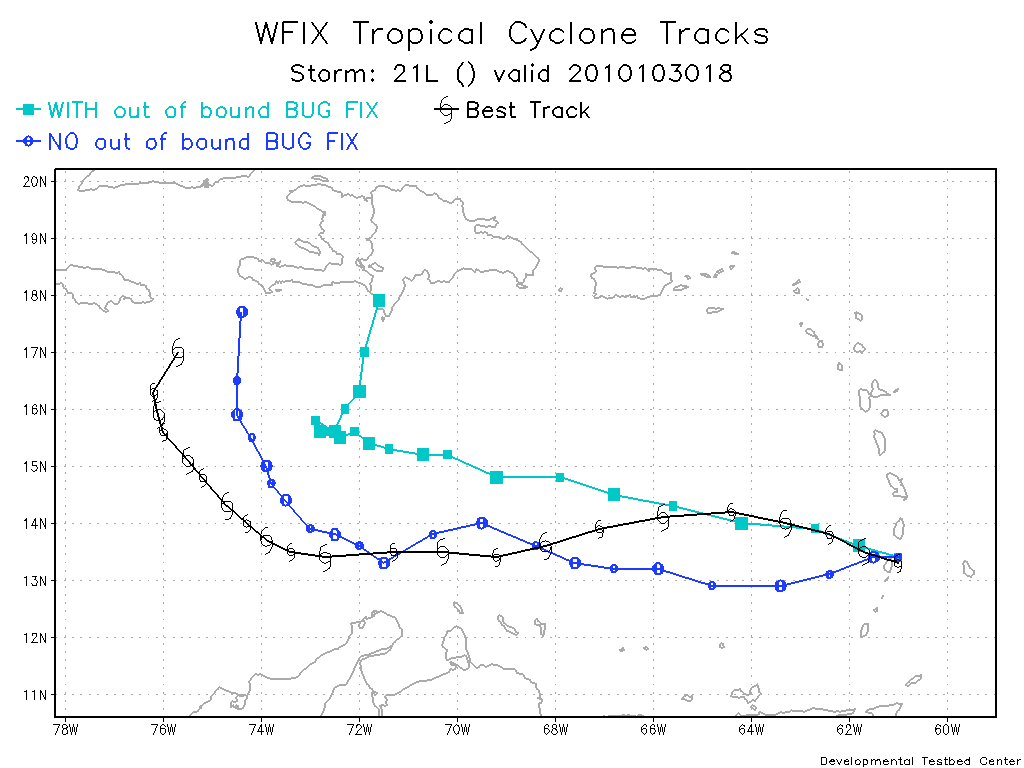 4
Introducing the new schemes
New GFS PBL scheme
      - local mixing when stable conditions
New GFS shallow convection scheme
      - important to include when deep convection is working properly (from J. Han)
 
** These schemes were not included to HWRF model at 2010 for the technical difficulties
5
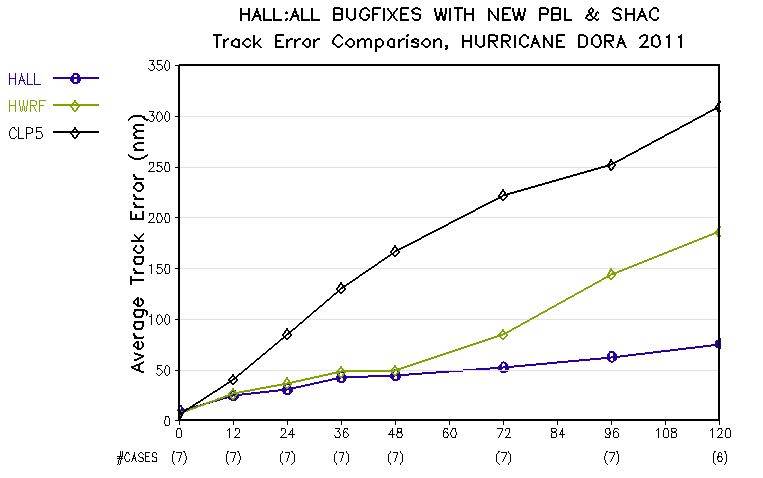 6
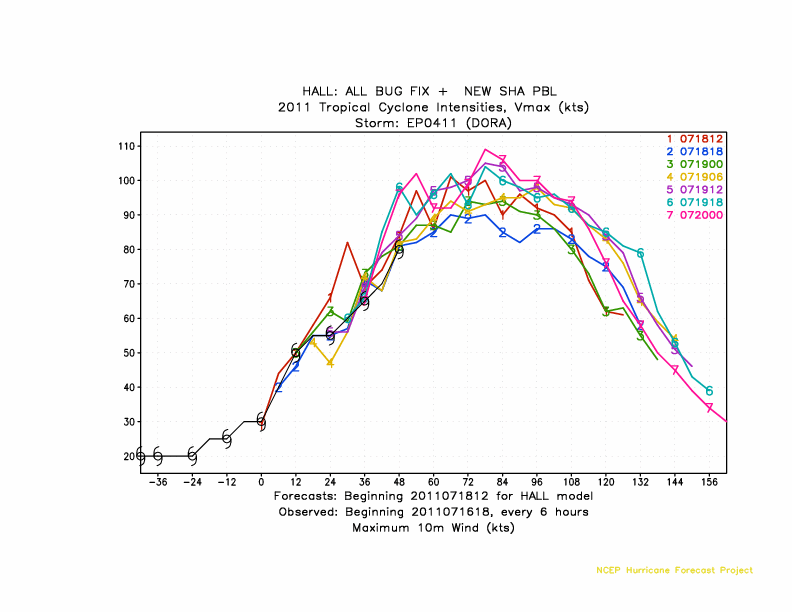 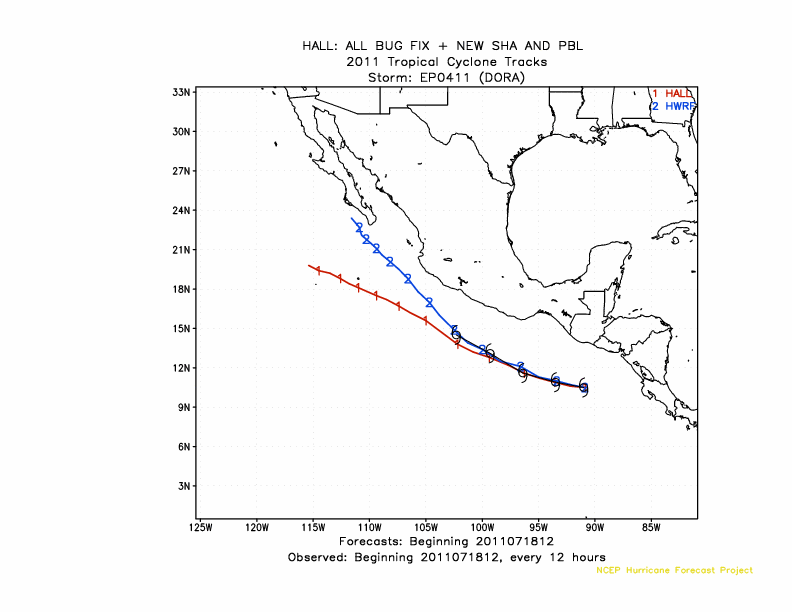 7
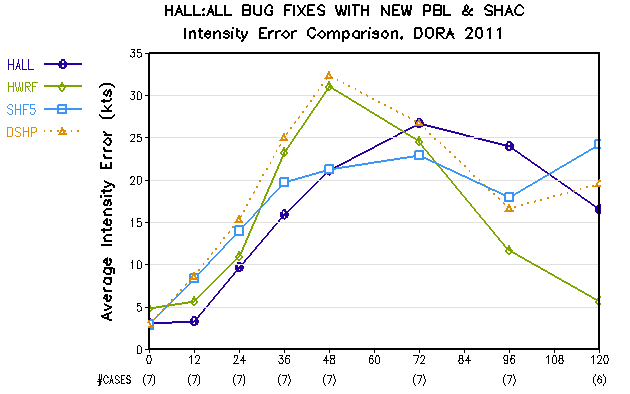 8
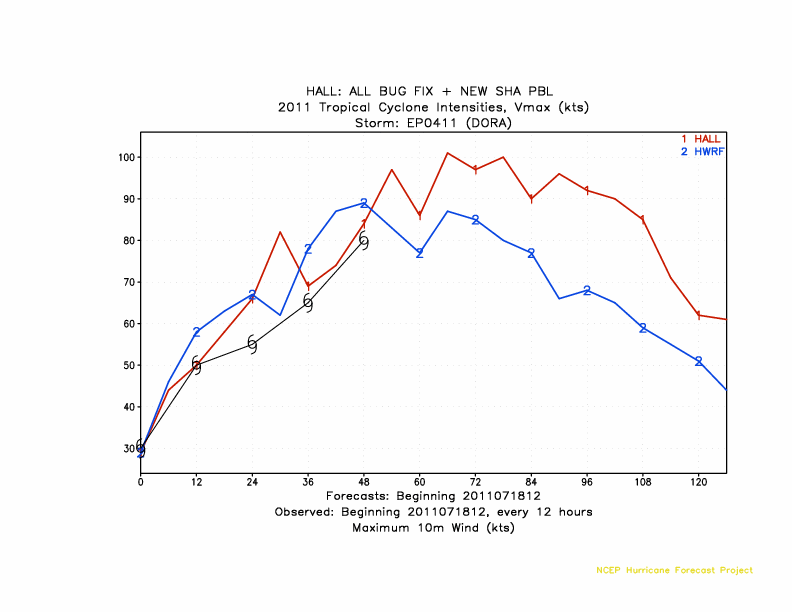 9
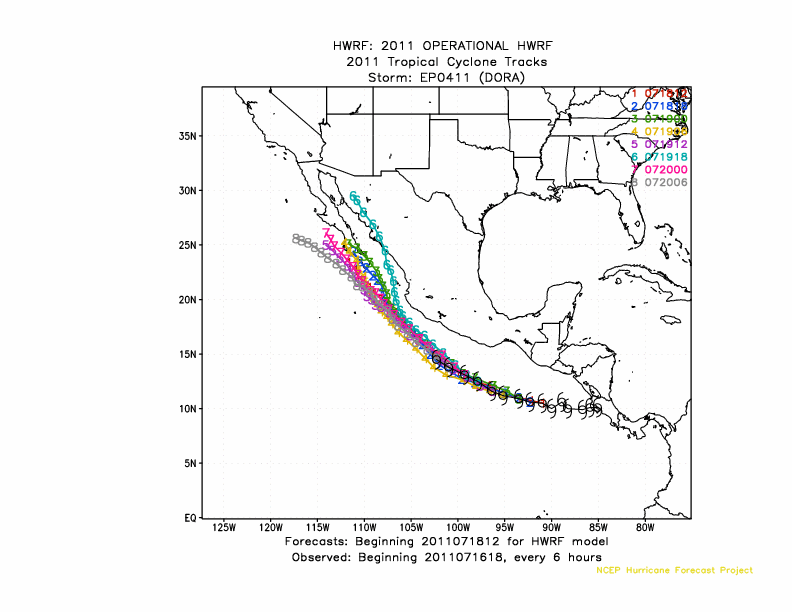 10
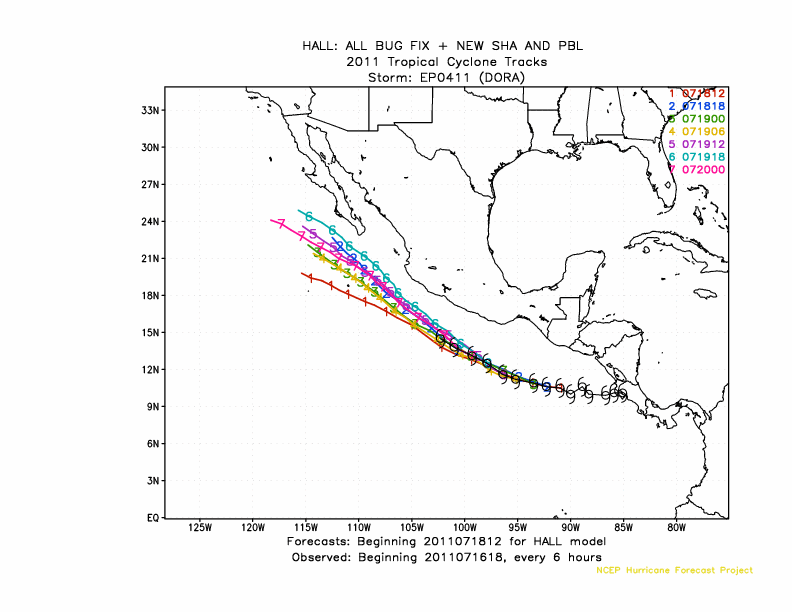 11
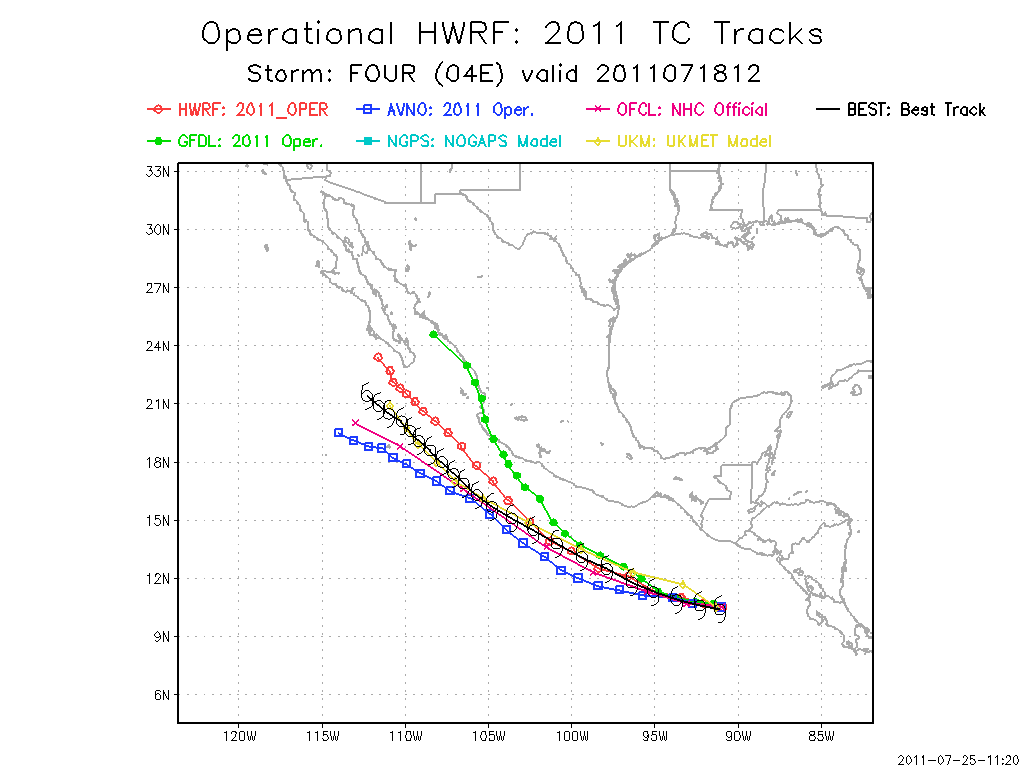 12
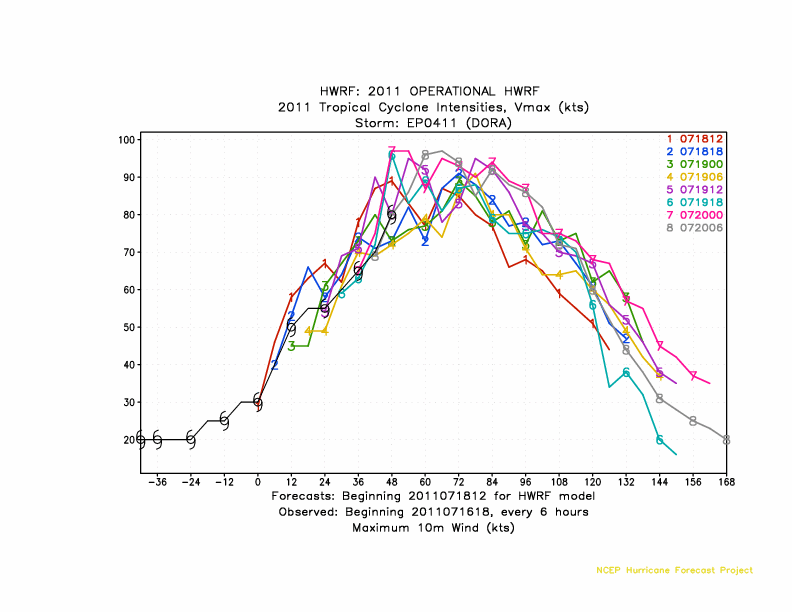 13
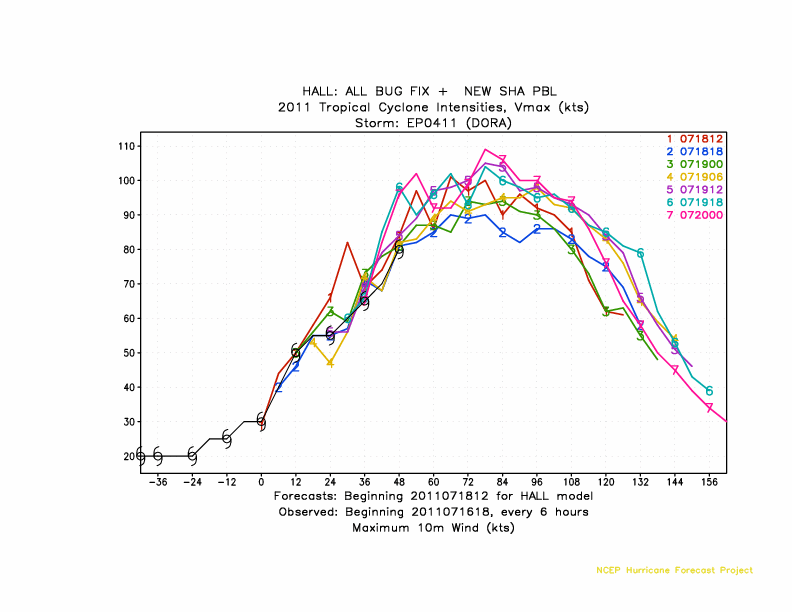 14
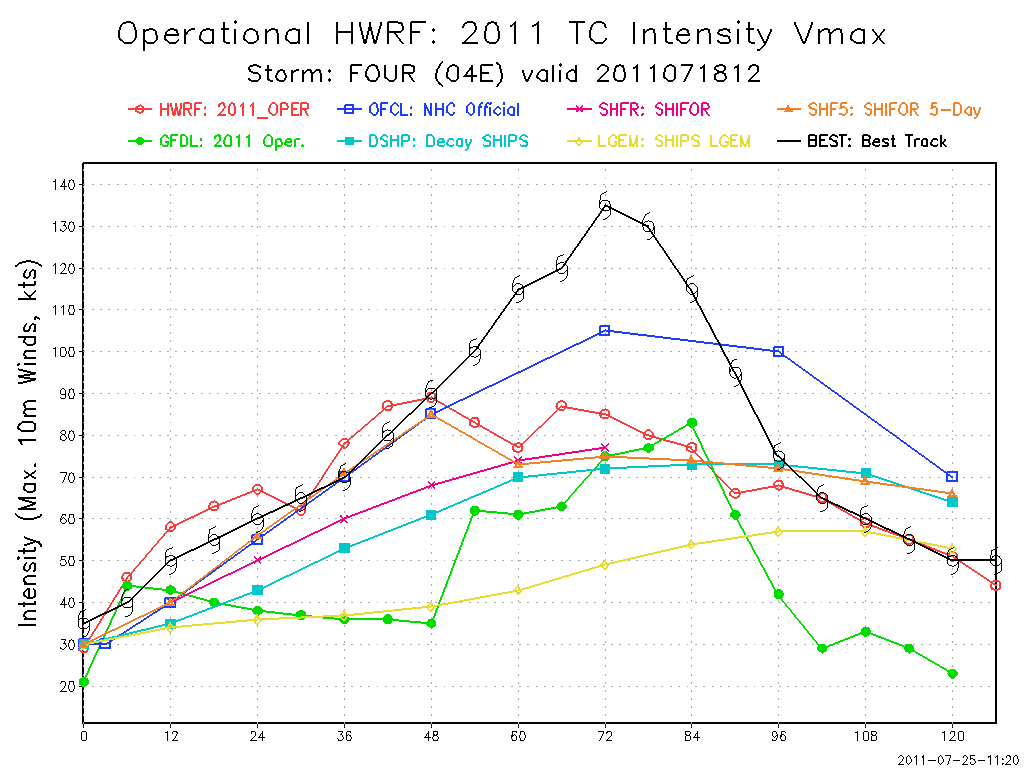 15